The rent negotiation process and retail rents
The gap between retail and real estate owners in a transforming market



Filip Gyllenberg & Johan Koppfeldt
In two or three columns
Introduktion
Vad?
Hur påverkar förväntningar om framtiden hyresförhandlingen och hyresnivåerna?
Hur?
Intervjuer med fastighetsägare och retailers
Varför?
Stora förändringar på marknaden och ökad diskrepans.
You can also split your content
Teorier
Rational expectations 
Förväntningar om framtiden påverkar de beslut vi gör idag.
Anchoring
Ett initialt presenterat värde avgör en individs acceptansintervall.
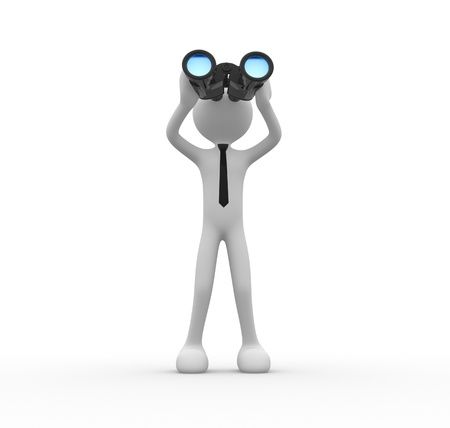 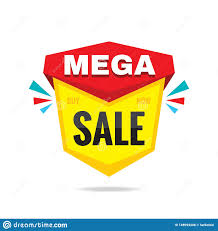 You can also split your content
Fastighetsägare vs. Retailers
Fastighetsägare
Retailers
Let’s review some concepts
Slutsatser
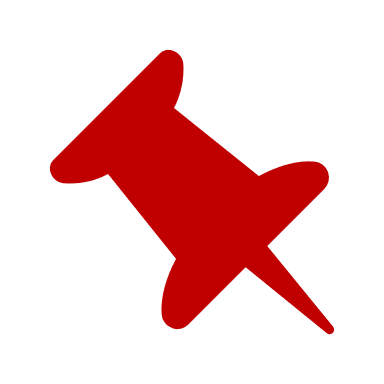 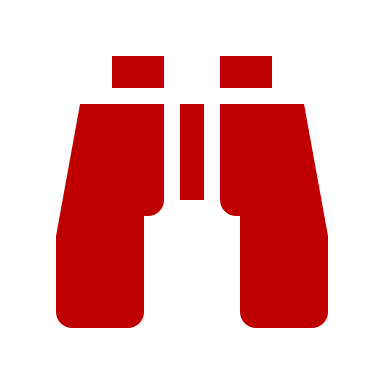 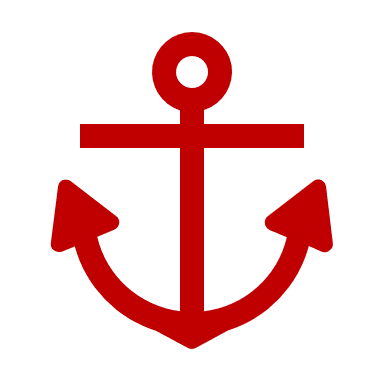 Hyresdeterminanter
Fastighetsägare – Traditionella
Retailers – Omsättning (OCR)
Rational expectations
Fastighetsägare och retailers har olika förväntningar om framtiden och agerar därefter. (Rationellt)
Anchoring
Själförvållad anchoring hos både fastighetsägare och retailers.
Tack!
Frågor?

Filip Gyllenberg
filip.gyllenberg@vasakronan.se

Johan Koppfeldt
johan.koppfeldt@citycon.com